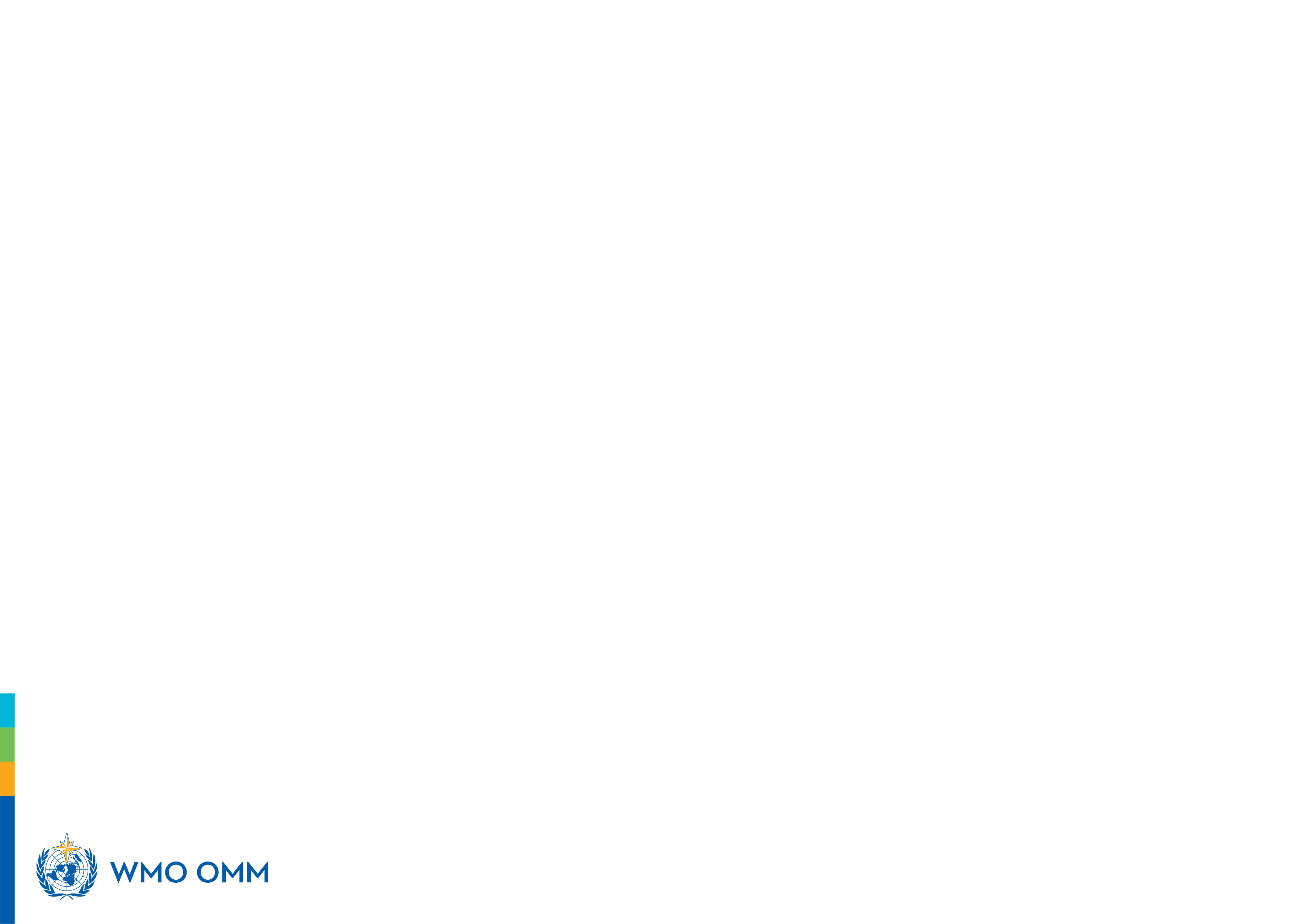 RWCs in RA IV – online training on IMS, 18 September 2023
Practical examples of issues and tickets in IMS


WMO Secretariat, WIGOS Branch, Regional Office for Americas
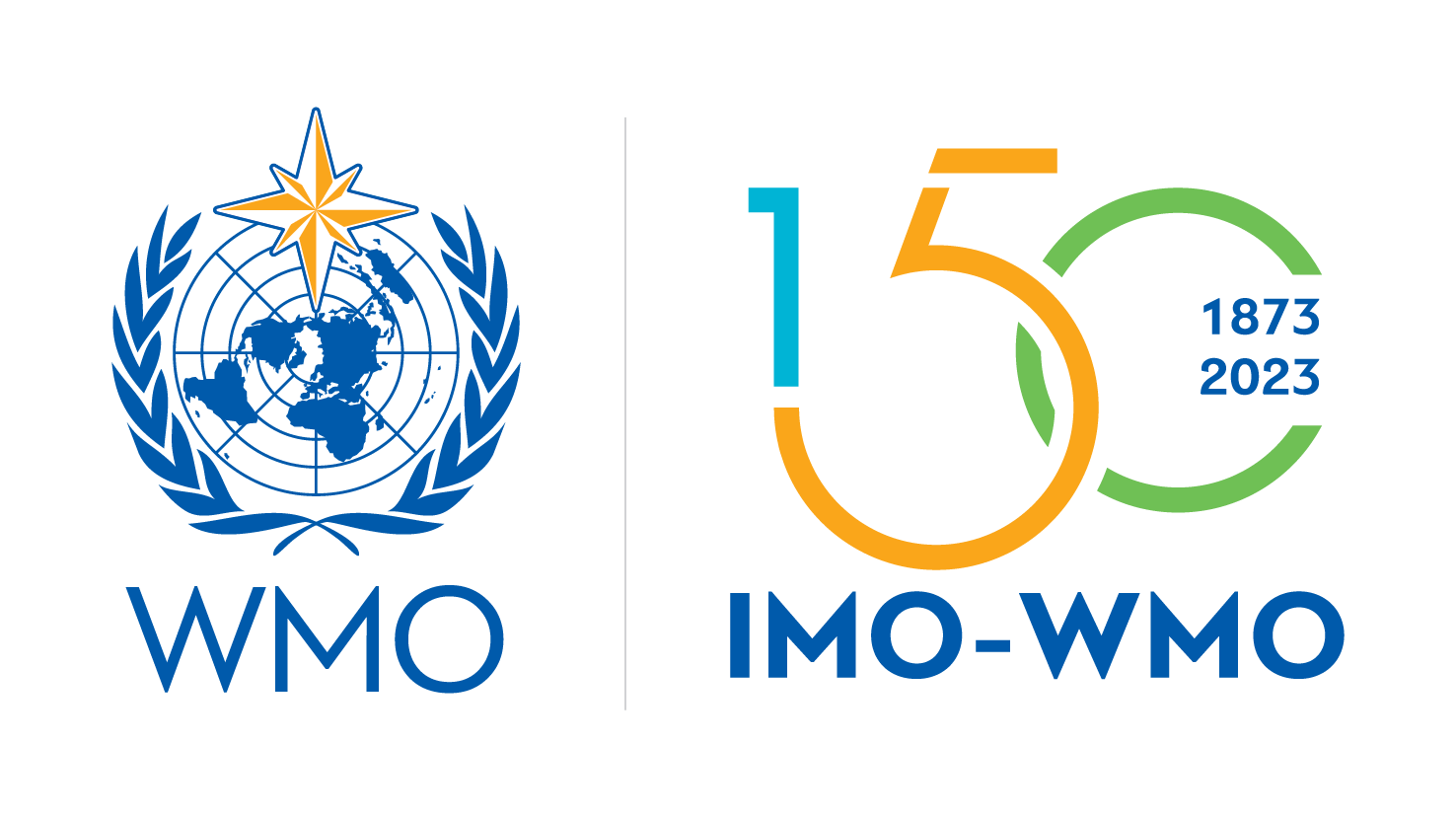 Some aspects for consideration
For Regional Wigos Centers
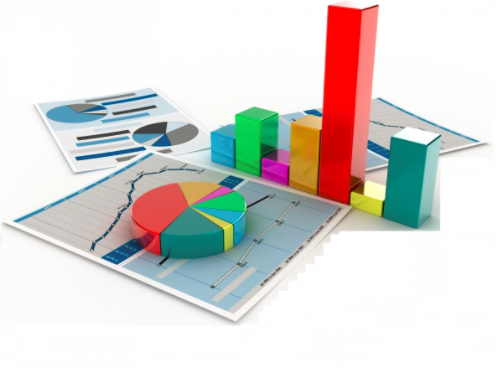 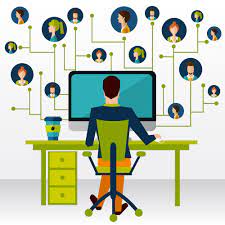 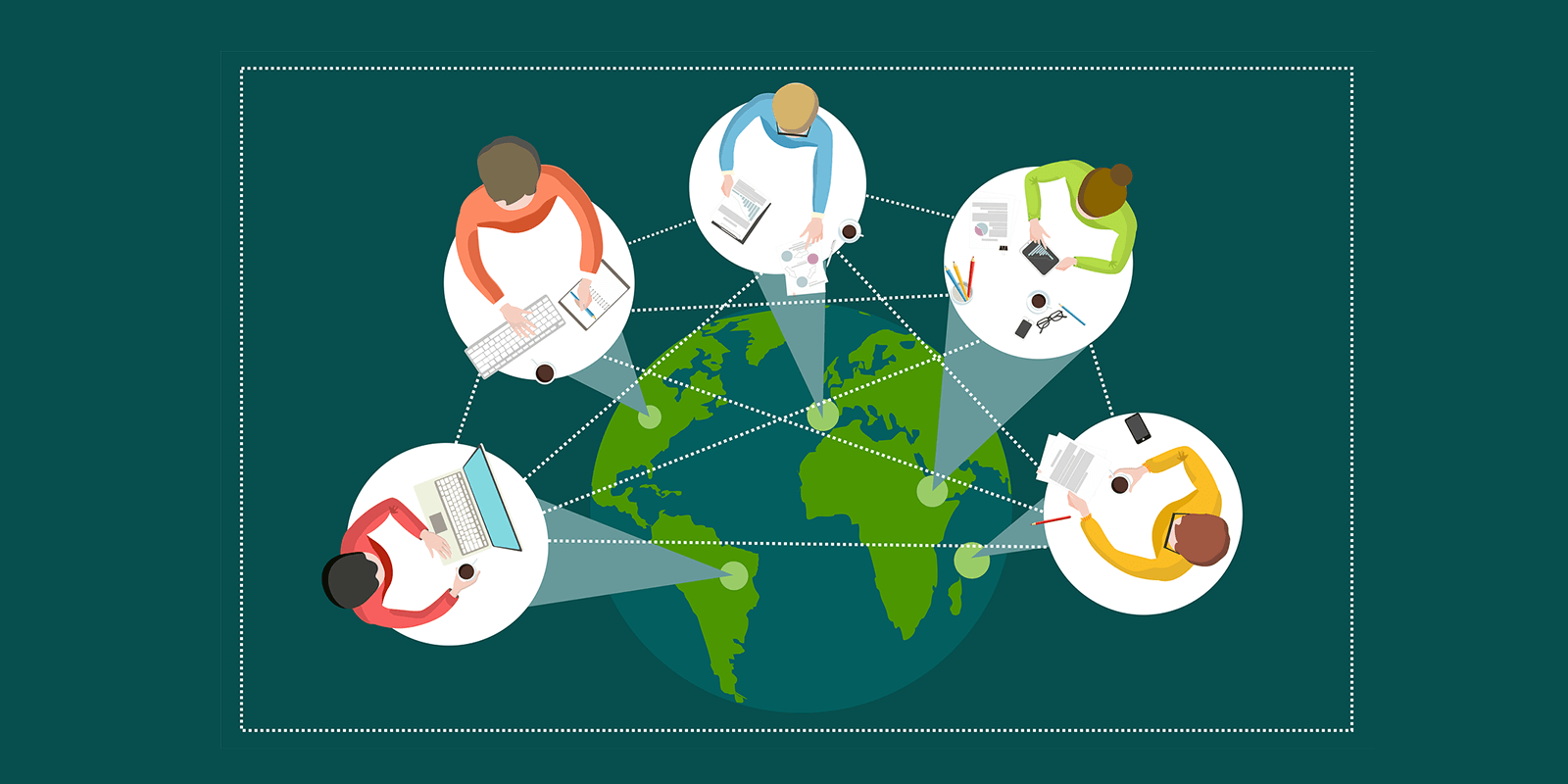 At the National Level
It will be wise, at the national level, to have an internal governance process (internal procedures, escalation mechanism...) to report and process, in due time, tickets received.
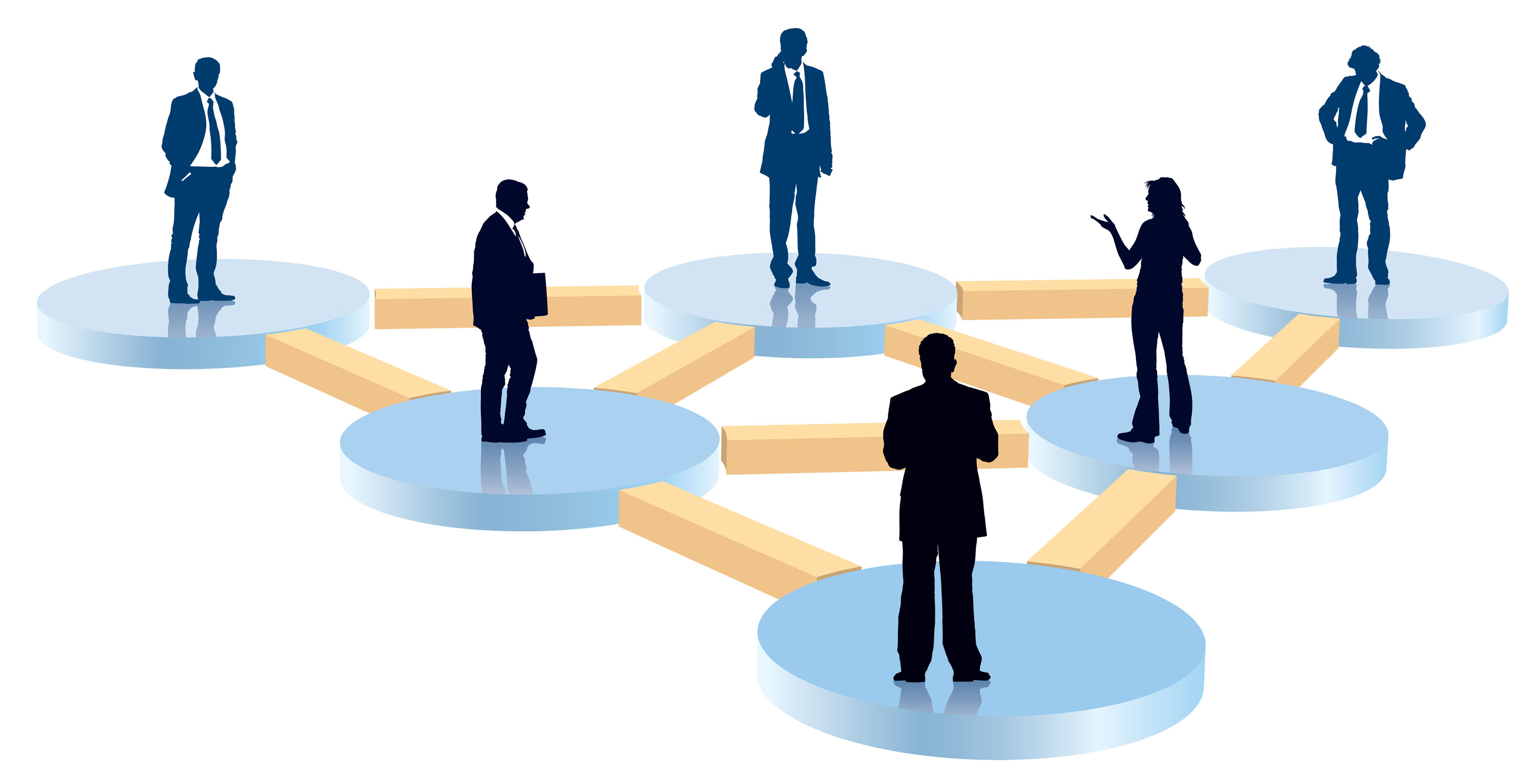 At the National Level
Make the best use of WIGOS tools to anticipate issues
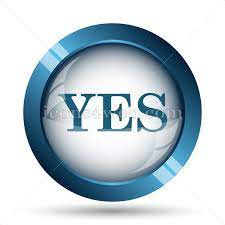 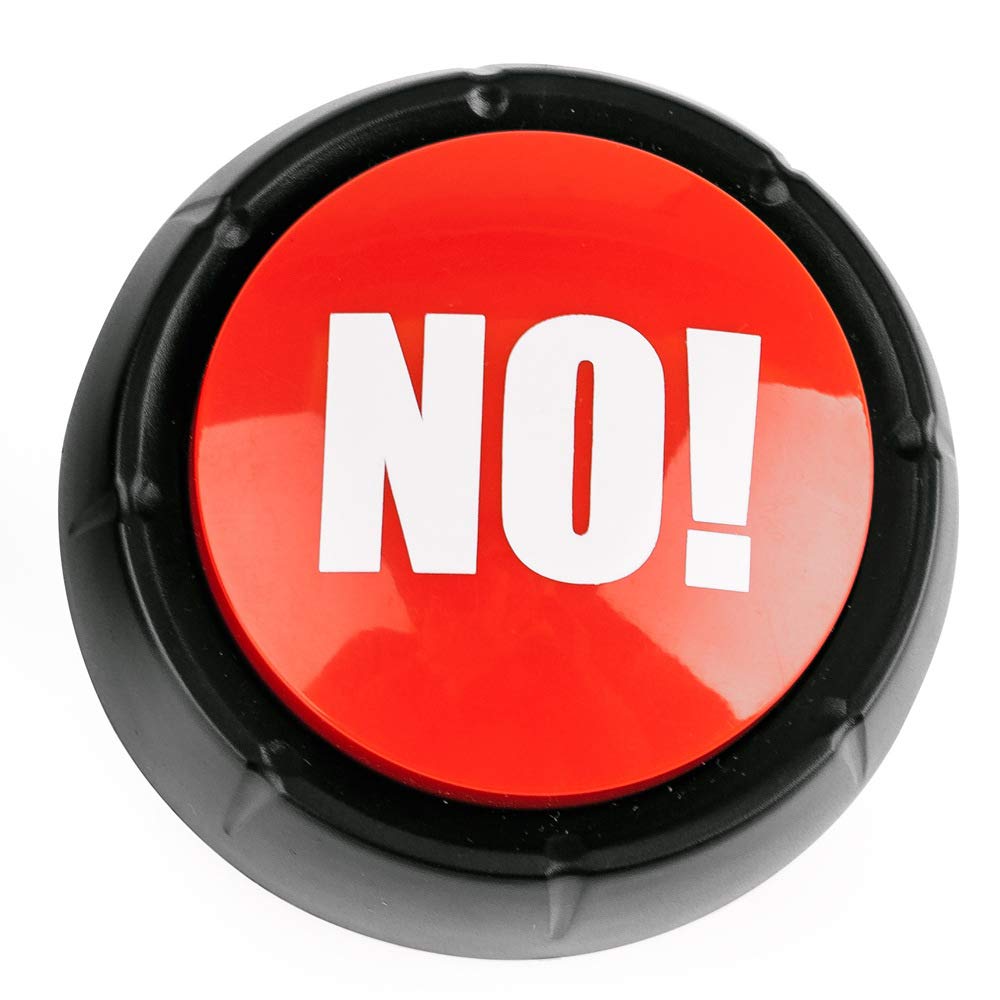 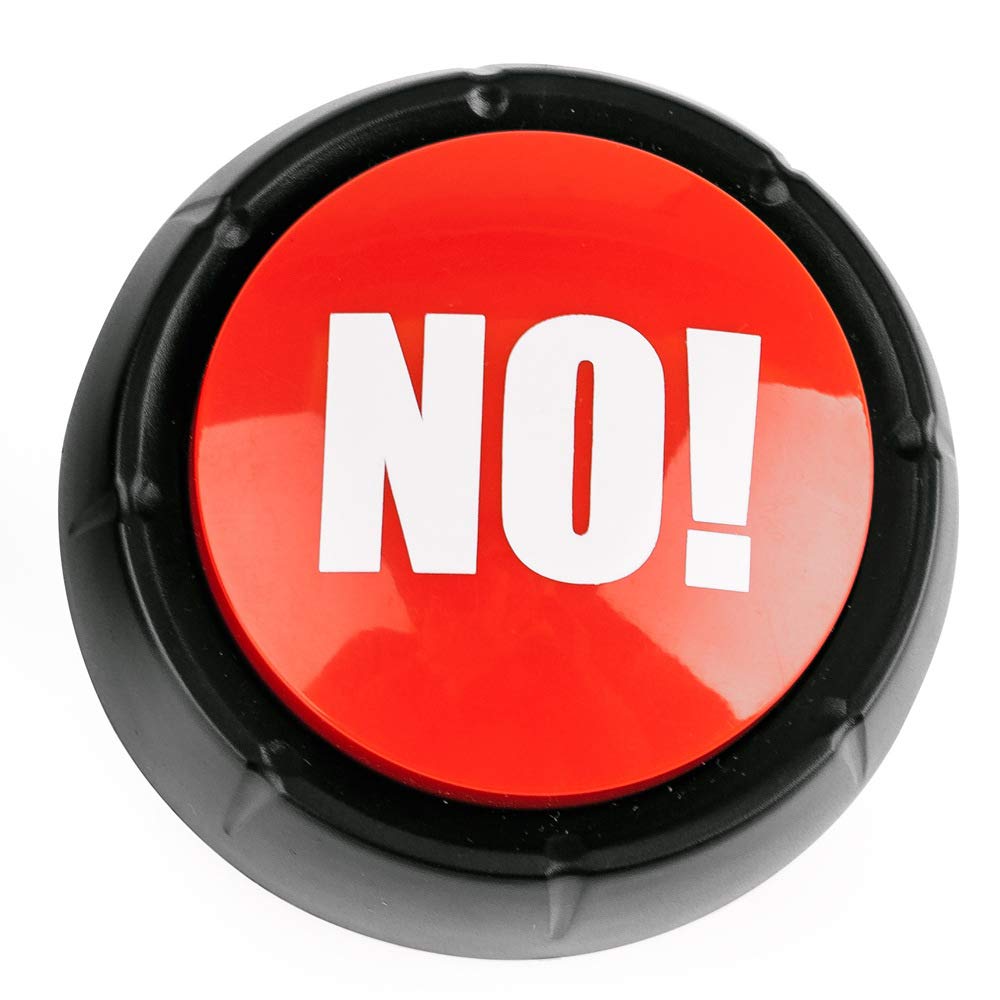 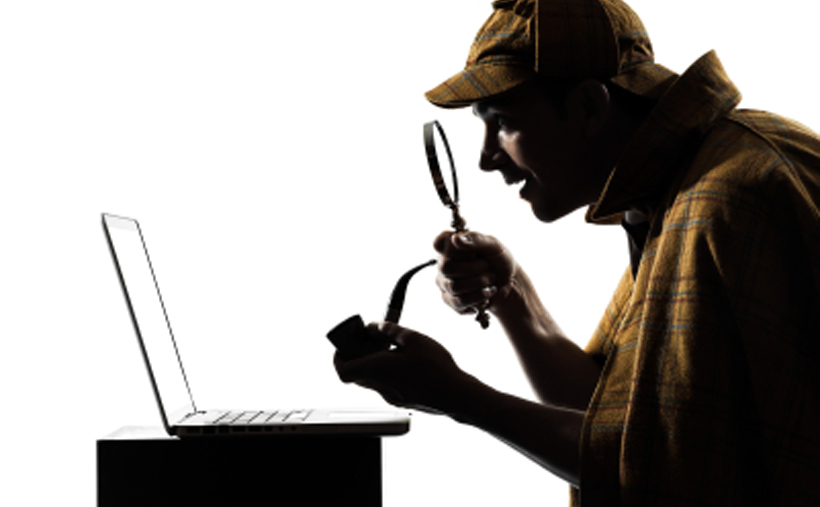 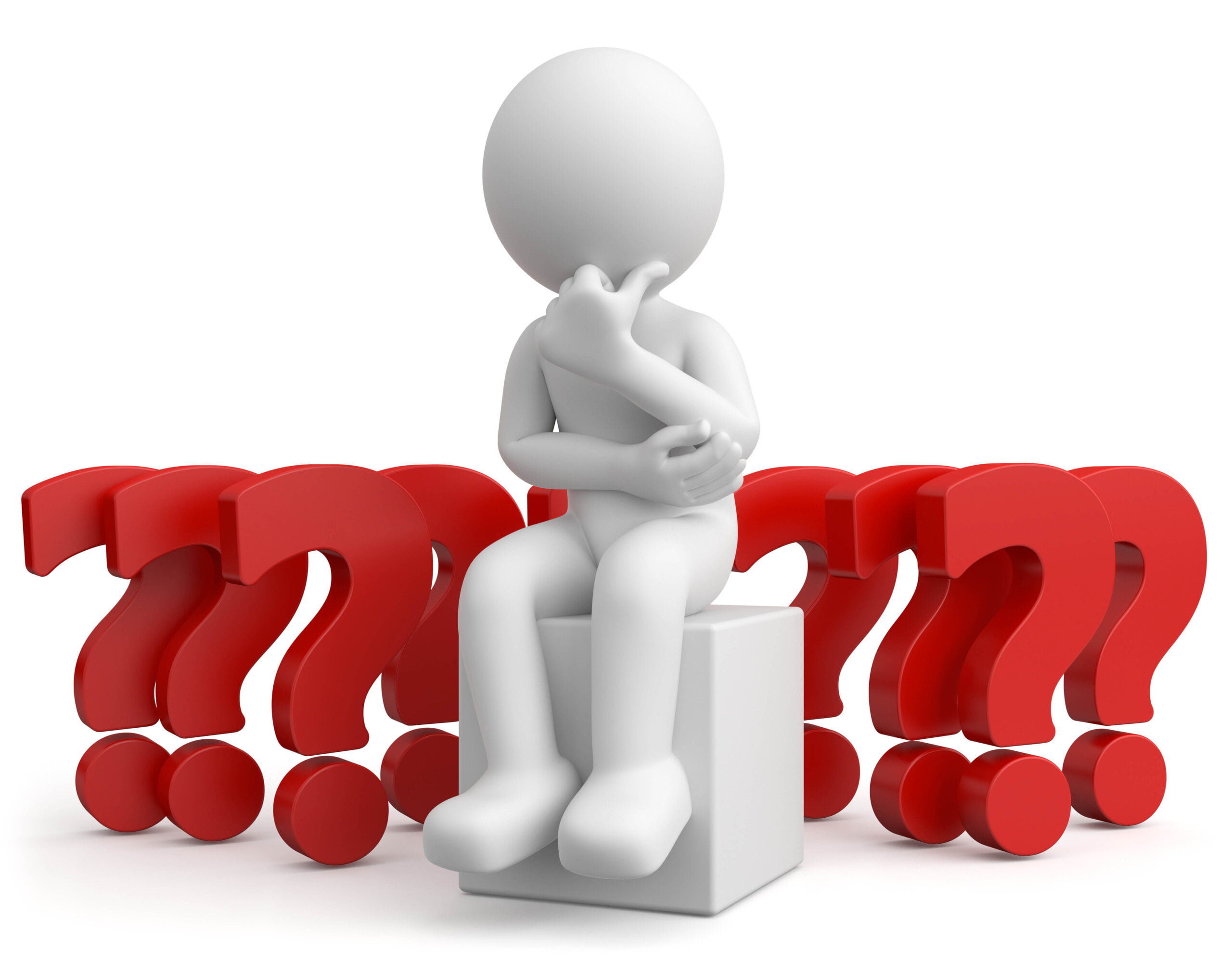 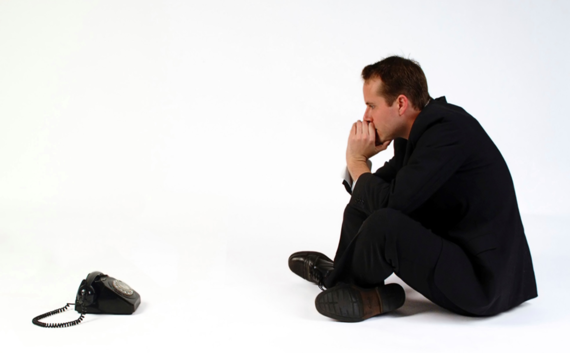 Reckless role
Accumulate a number of incidents deemed similar before starting to deal with them
Actif and Anticipatory role Conduct your own analysis, identify incidents and start addressing them without having to wait for a ticket to be opened
Passive role
Wait for a ticket to be received and process it
At the National Level
Adopt a professional attitude when handling and resolving incidents
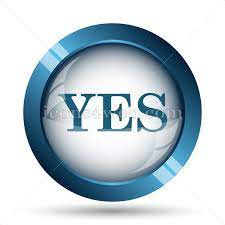 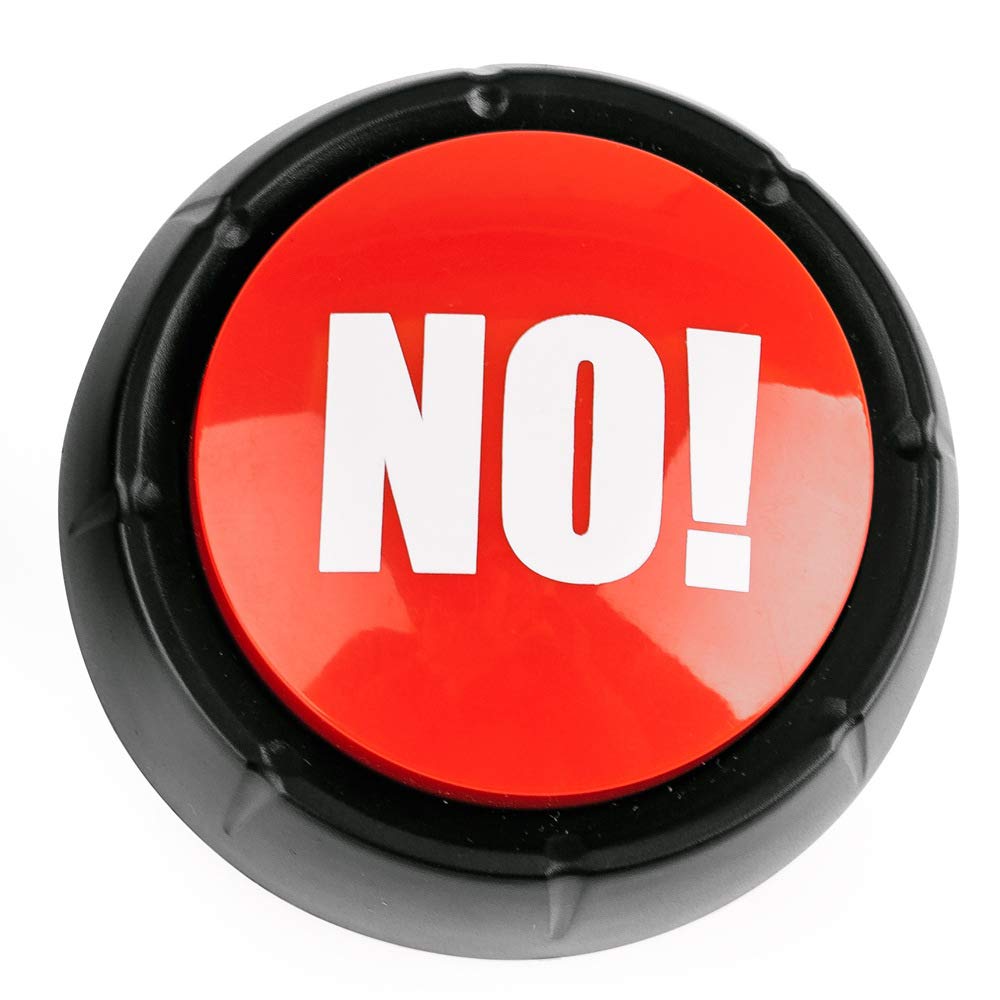 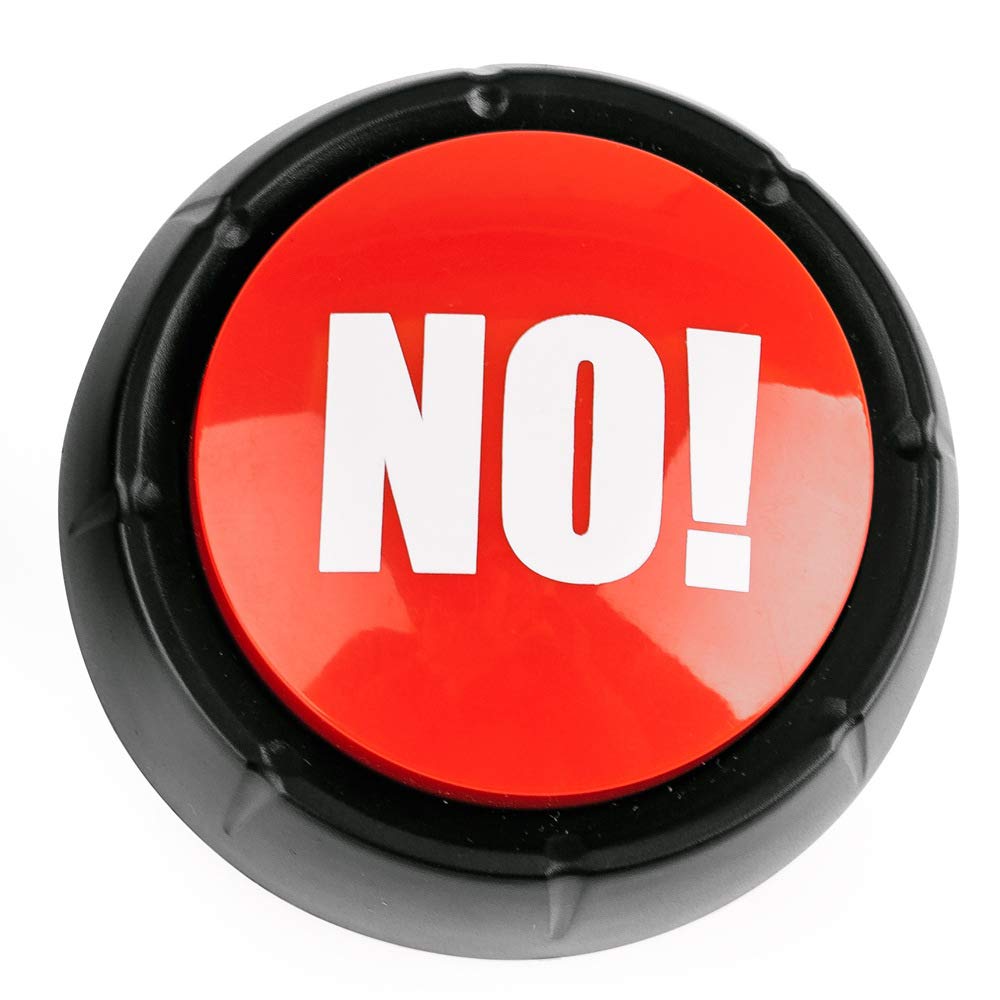 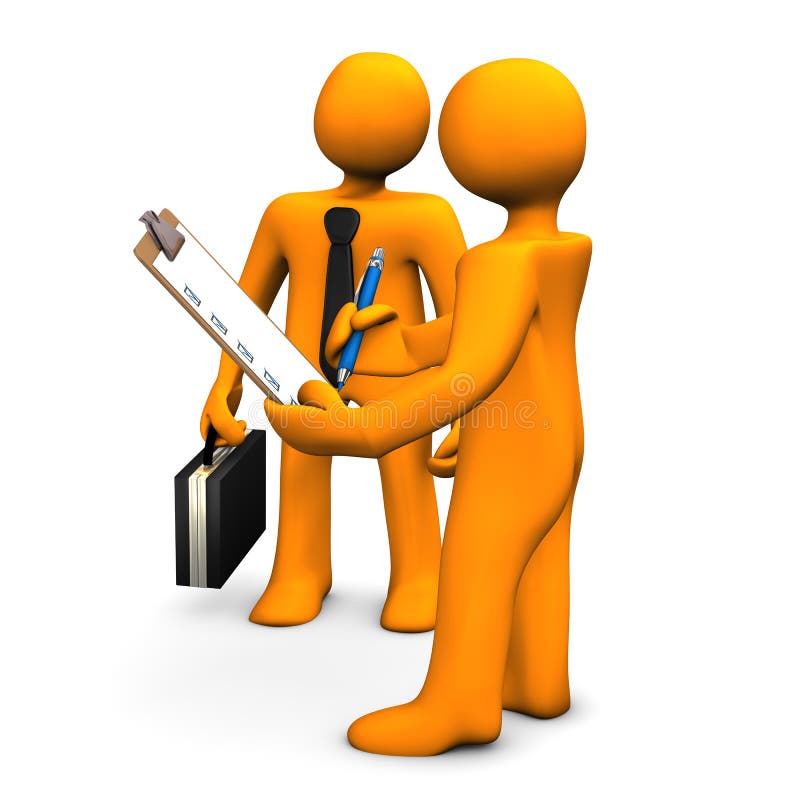 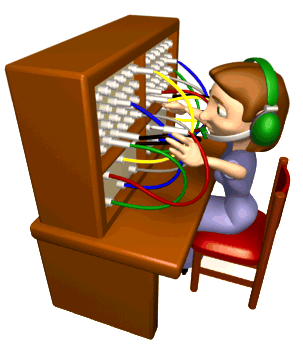 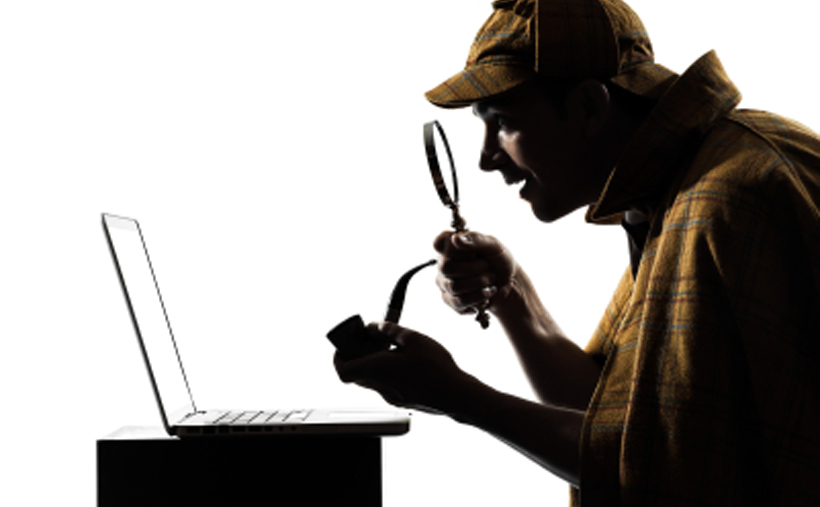 Call center role
Acknowledge receipt and transmit the copy to the entity concerned
Actif and Anticipatory role
 Carry out an initial diagnosis, establish contacts in order to determine the right persons to contact and transmit the incident to them
Report to the Hierarchy
Acknowledge receipt and Share the incident with the hierarchy
Open discussion

Questions /  Answers
Thank you
Gracias
Merci
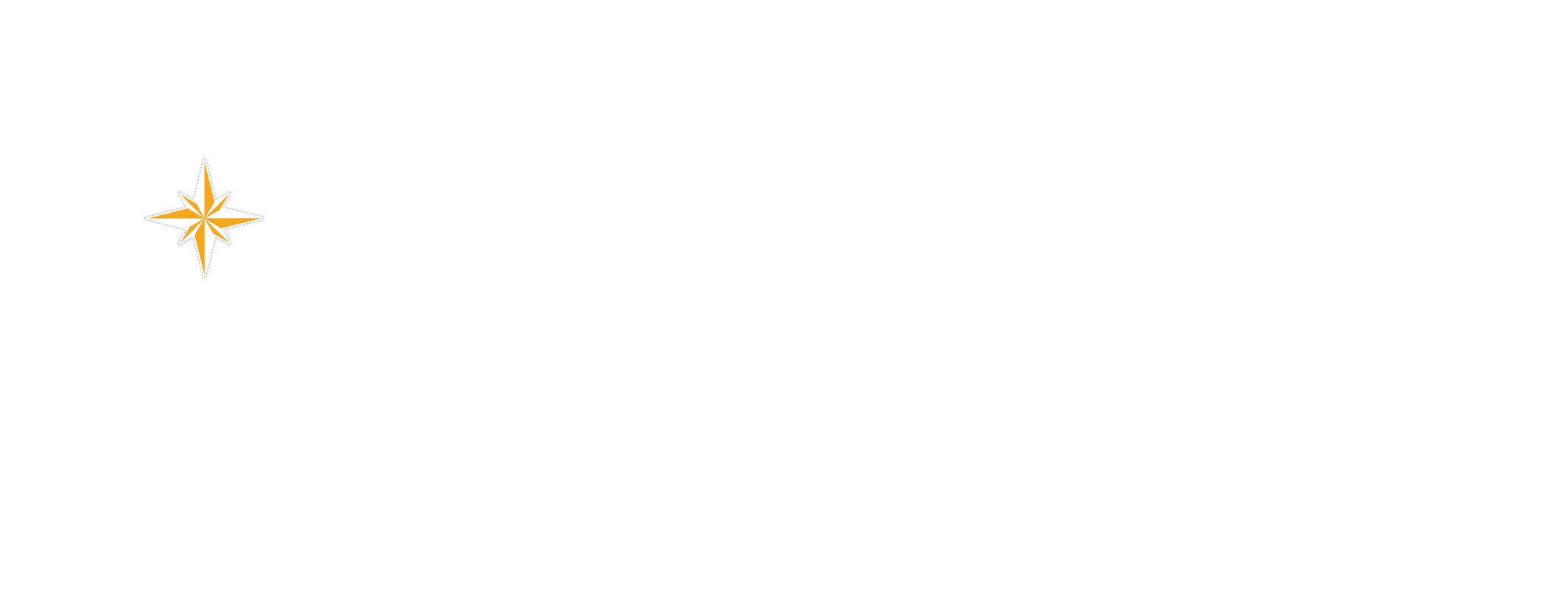 wmo.int